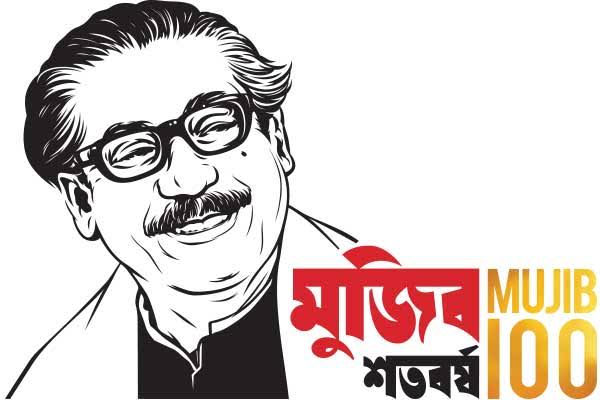 সবাইকে মুজিব বর্ষের শুভেচ্ছা
স্বাগতম
পরিচিতি
মোঃ আখলাক হোসেন 
সহকারী শিক্ষক 
নারহট্ট সরকারি প্রাথমিক বিদ্যালয়, কাহালু, বগুড়া।
akhlak.chemist@gmail.com
পাঠ পরিচিতি
শ্রেণি: প্রাক-প্রাথমিক 
বিষয়: ভাষার কাজ (বাংলা) 
পাঠ: বর্ণ পঠণ
শিখনফল
৩.২.১০ ধ্বনির প্রতীক(বর্ণ) শনাক্ত করতে পারবে।
আজ আমরা পড়ব
য-ষ
য
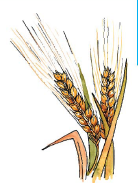 যব
য
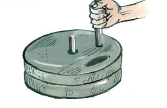 যাতা
র
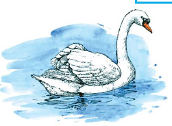 রাজহাঁস
র
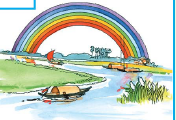 রংধনু
ল
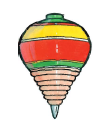 লাটিম
ল
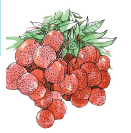 লিচু
শ
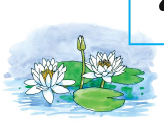 শাপলা
শ
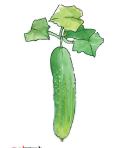 শসা
ষ
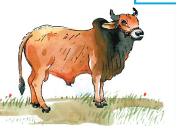 ষাঁড়
ষ
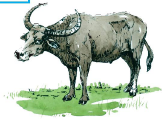 মহিষ
এসো বর্ণগুলো এক সাথে পড়ি
ষ
শ
ল
র
য
খালি ঘরে সঠিক বর্ণ লিখি
শ
র
যে যে শব্দ পাশের বর্ণ দিয়ে শুরু হয়েছে তাতে গোল দাগ দিই
ধন্যবাদ